Fizika
10-sinf
Mavzu: 

Masalalar yechish.
O‘qituvchi: 
Toshkent shahar Uchtepa tumani 
287-maktab fizika fani o‘qituvchisi
Xodjayeva Maxtuma Ziyatovna.
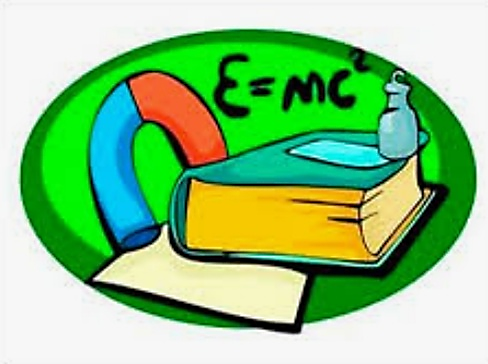 1-masala
Jism gorizontga burchak ostida 40 m/s tezlik bilan otildi. Uning maksimal koʻtarilish balandligi 40 m boʻlsa, u qanday burchak ostida otilgan?
2-masala
Massasi 4400 t boʻlgan poyezd gorizontal yoʻlda 27 km/h tezlik bilan bormoqda. Shu payt birdan tormoz berildi. Agar tormozlovchi kuch 440 kN boʻlsa, tormozlanish vaqtini toping (s)?
3-masala
4-masala
5-masala
Mustaqil bajarish uchun topshiriqlar